Qeyri-steroid iltihab əleyhinə preparatlar(QSİƏP)
Simptomatik müalicə
Dünya üzrə il ərzində 60 milyon QSİƏP resepti təyin olunur 
Avropada ümumi praktika həkimlərinin 82%-i və revmatoloqların 84%-i  QSİƏP təyin edir
QSİƏP təyinatının əsas səbəblərindən biri – ağrı sindromu
QSİƏP-lərin ümumi xüsusiyyətləri
Mənfi 	


 MBT zədələnməsi 
 böyrək və qaraciyər funksiyalarının pozulması 
 trombositlərin aqreqasiyasının zəifləməsi 
 təzyiqin yüksəlməsi, periferik ödemlər
Müsbət 

 iltihab əleyhinə
 qızdırmasalıcı 
 ağrıkəsici
Bu təsirlər siklooksigenaza (SOG) fermentlərinin blokadası ilə əlaqədardır
Tsiklik endoperoksidlər
İltihab
İltihab əleyhinə vasitələrin prostaqlandinlərin biosintezinə təsiri
–
Fosfolipidlər
+
Qlükokortikoidlər
ЛК
Fosfolipaza А2
Araxidon turşusu
–
SOG
QSİƏP
Prostaqlandinlər
–
- Boğucu təsir
Ağrı
Qızdırma
[Speaker Notes: Главным и общим элементом механизма действия НПВП является угнетение синтеза простагландинов из арахидоновой кислоты путем ингибирования фермента циклооксигеназы.]
Qeyri-steroid iltihab əleyhinə preparatlar(QSİƏP)
Qeyri-steroid iltihab əleyhinə preparatlar (QSİƏP) – ağrıkəsici, iltihab əleyhinə və qızdırmasalıcı  təsirlərə malik olan dərman vasitələri qrupudur
QSİƏP-lərin əsas farmakoloji təsiri siklooksigenaza fermentinin (SOG) aktivliyinin zəifləməsi (inhibə olunması) ilə əlaqədardır.
Araxidon turşusunun metabolizmi
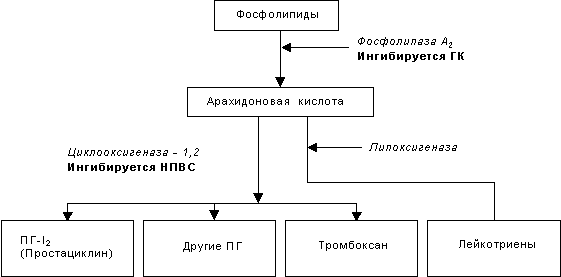 Siklooksigenaza formaları (SOG)
SOG-1
SOG-2
• induksiya olunan (əksəriyyət toxumalarda)

• İltihab, ağrı və qızdırma ilə şərtlənn prostanoidlər sintez edir 

• Əsasən iltihab zonasında sitokinlərlə induksiya olunur
•  Konstitusional 

•  Homeostatik funksiyaları requlə
 edən prostanoidləri sintez edir

Vacibdir: 
-  mədinin selikli qişasında 
-  böyrəklərdə    
-  trombositlərdə   
-  endotellərdə
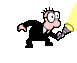 QSİƏP-lərin orqanizmə təsir növləri
Terapevtik
(müalicəvi)
Arzuolunmayan 
(əlavə təsirlər)
iltihab əleyhinə;
 ağrıkəsici;
 qızdırmasalıcı;
 spazmolitik.
ulserogen;
 hepatoksik;
 nefrotoksik.
Terapevtik/
Arzuolunmayan
antiaqreqant;
 tokolitik;
 immunodepressiv.
Ənənəvi QSİƏP-lərin təsir mexanizmi
Araxidon turşusu
siklooksigenaza
QSİƏP
↓↓ prostanoidlər 
(↓prostaqlandinlər/tromboksan)
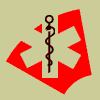 ↓ iltihab, ağrı və qızdırmanın
 aşağı düşməsi
Nefrotoksiklik 
Trombositlərin funksiyasının 
pozulması
Qastrointestinal 
toksiklik
FEBROFID
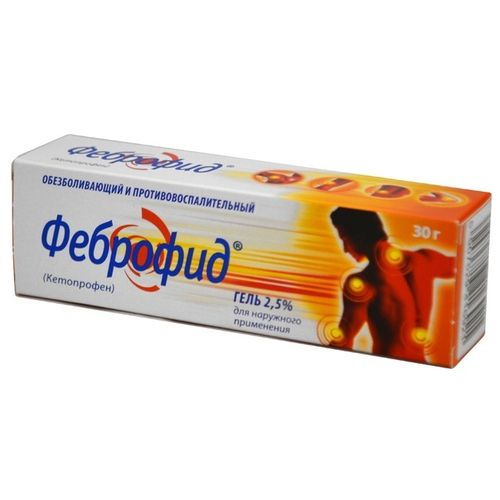 2,5% gel 30 q
FEBROFID
Ketoprofen lizin duzu
Preparatın tərkibində olan təsiredici maddə - ketoprofen fenilpropion turşusunun törəməsidir, iltihabəleyhinə və ağrıkəsici təsirə malik QSİƏP-lər qrupuna aiddir.
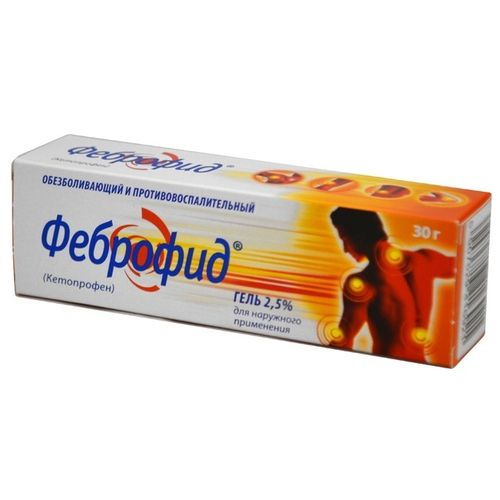 Cossellu et al 2018;Panerai et al 2012; Porzio et al 1998.
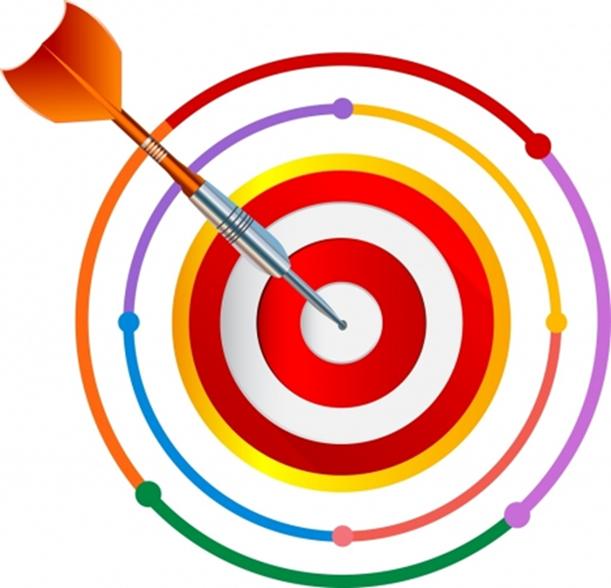 Tez sorulma
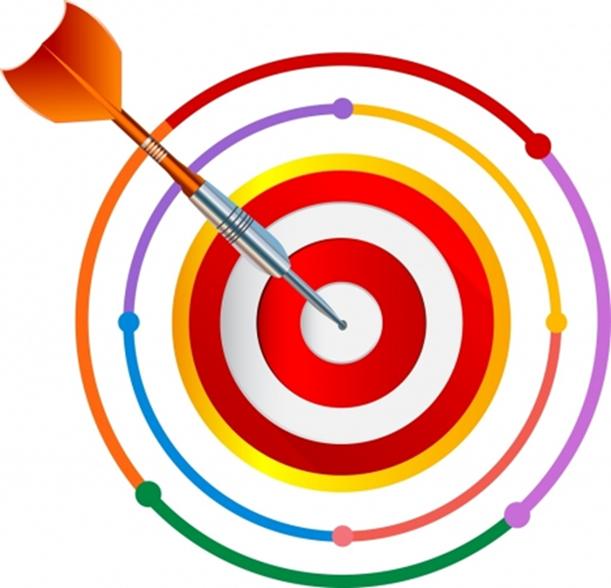 Sürətli təsir
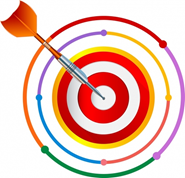 Rahat istifadə
BİRBAŞA 
iltihab və ağrı ocağına təsir
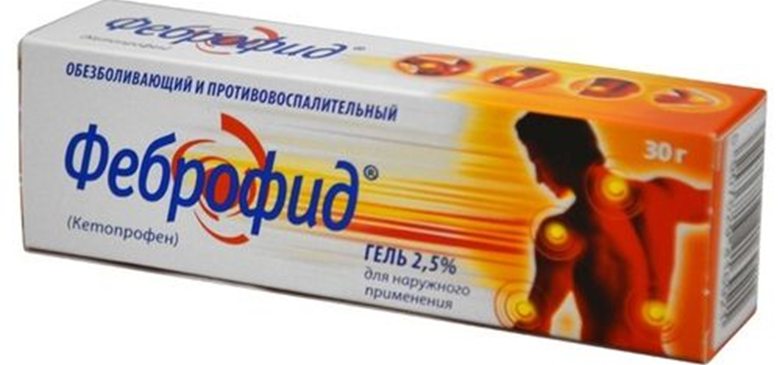 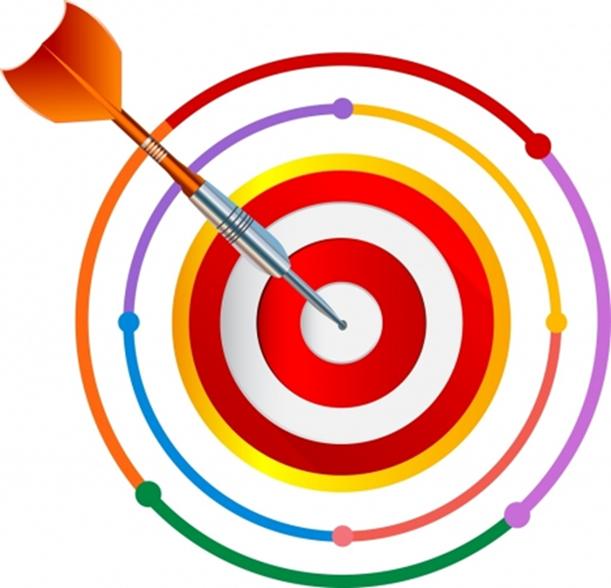 ARSN tərəfindən 2018-ci ildə təsdiqlənmiş «Febrofid» dərman vasitəsinin istifadəsi üzrə təlimat.
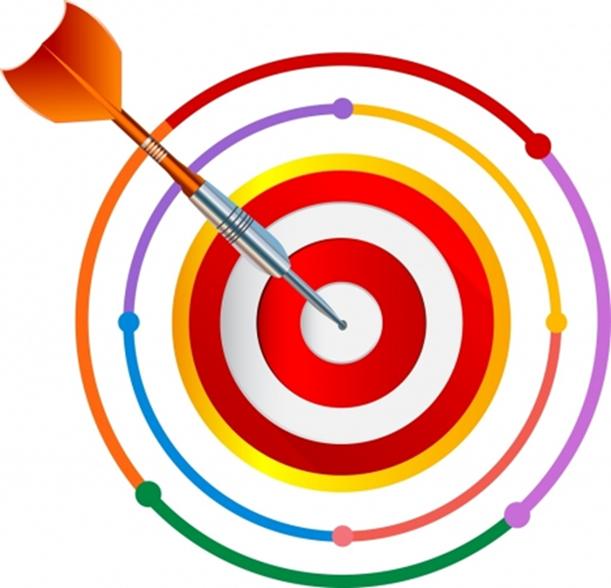 AĞRI
İLTİHAB
ÖDEM
FEBROFID
Bel ağrısı
Oynaq ağrıları  
Əzələ ağrıları
Nevralgiyalar
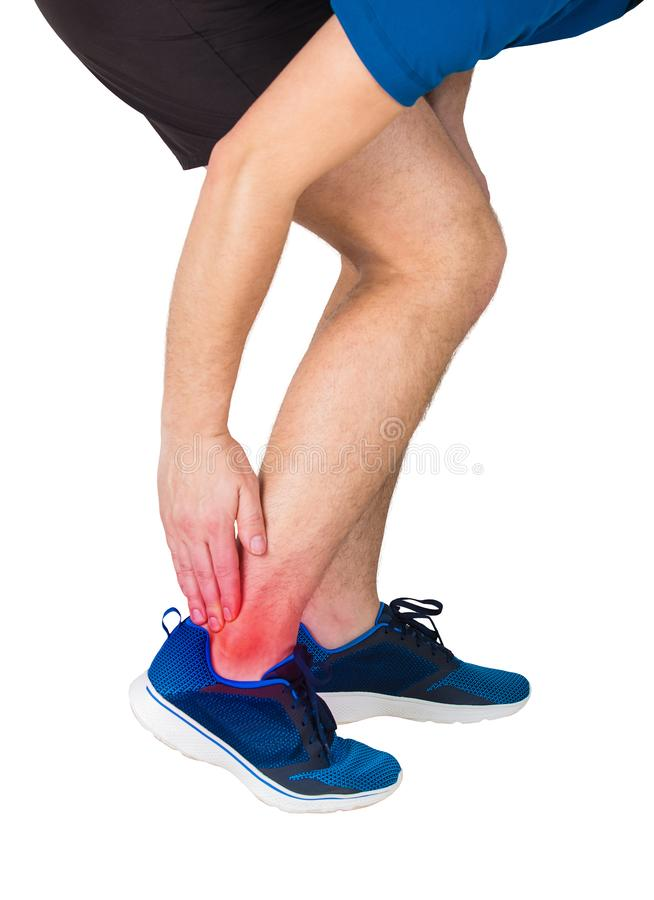 ARSN tərəfindən 2018-ci ildə təsdiqlənmiş «Febrofid» dərman vasitəsinin istifadəsi üzrə təlimat.
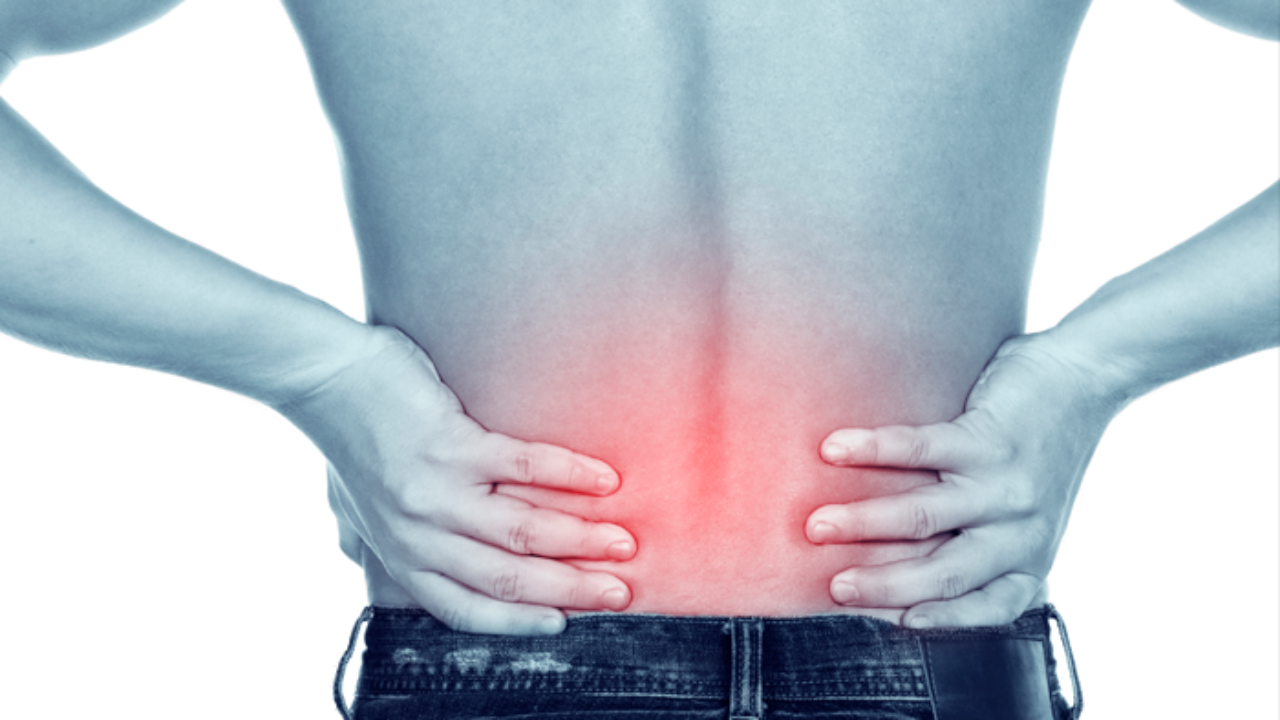 Travmalar 
çıxıq
burxulma 
bağlar və vətərlərin zədələnməsi
idman travmaları
FEBROFID
İstifadəsinə göstərişlər
      Febrofid aşağıdakı hallarda yerli simptomatik müalicə üçün istifadə edilir: 
beldə ağrılar, nevralgiyalar, mialgiyalar;
dayaq-hərəkət sisteminin degenerativ-iltihabi xəstəlikləri (artrit, bursit, sinovit, tendinit, lümbaqo);
idman travmaları daxil olmaqla fəsadlaşmamış travmalar, çıxıqlar, bağların və ya vətərlərin qırılması, qansızma, posttravmatik sindrom zamanı ağrılar; 
venaların (flebit, periflebit), limfatik damarların, limfatik düyünlərin (limfangiq, səthi limfadenit) iltihabi xəstəliklərinin köməkçi müalicəsi kimi.
FEBROFID
Əks göstərişlər
Təsiredici maddəyə və ya köməkçi maddələrdən hər hansı birinə qarşı yüksək həssaslıq.
Məlum yüksək həssaslıq reaksiyaları, məsələn, bronxial astma simptomları, ketoprofenin,asetilsalisil turşusunun və ya digər QSİƏP-lərin istifadəsindən sonra allergik rinit. Ekzema və ya çivzə və dərinin iltihabi xəstəlikləri kimi dəri dəyişiklikləri və açıq yaralar. 
Hamiləliyin üçüncü trimestri. 
15 yaşa qədər uşaqlarda istifadəsi.
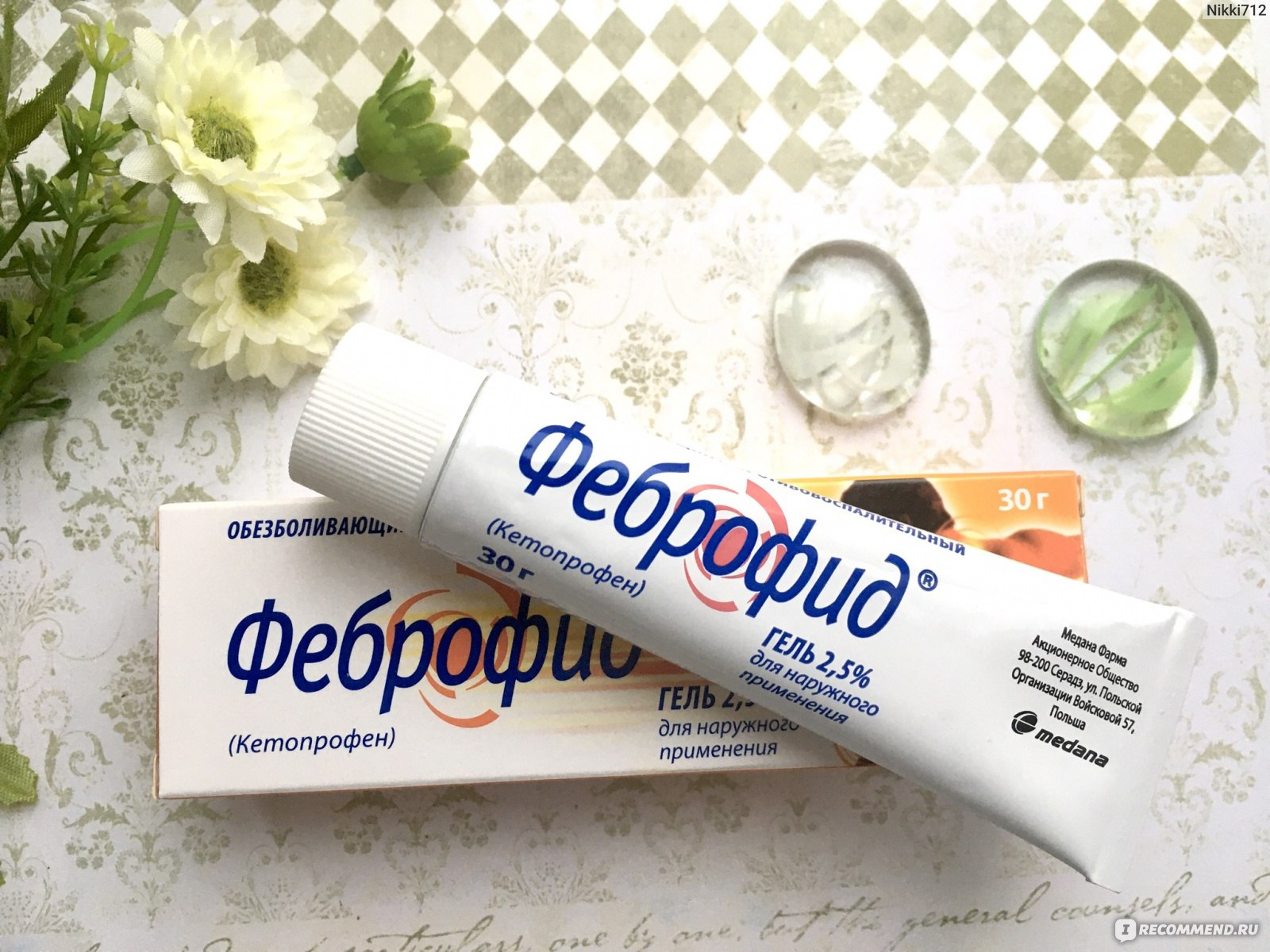 Gel forması
Rahat çəkilir
Dəridən tez sorulur
Paltarda iz qoymur
Fizioterapiya (fonoforez,ionoforez) ilə yanaşı istifadəsi mümkündür
Hansı dərman forması:  
Gel və ya məlhəm?
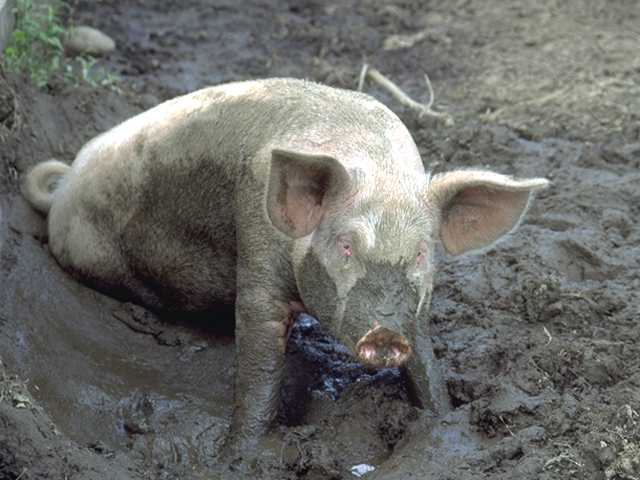 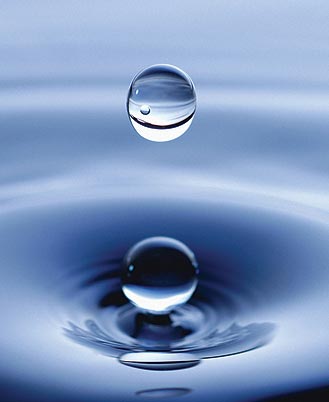 Gel                    Məlhəm
Yağ\piy əsası 
Pis sorulur 
Paltarda ləkə izləri
buraxır
Sulu-spirtli əsas 
Dərhal sorulur 
Yağ ləkələri qoymur
4,39 AZN
İstifadə qaydası və dozası:
Вöyüklər: Az miqdarda gel gündə 2-3 dəfə dərinin zədələnmiş, ağrılı sahəsinə yaxılır və bir neçə dəqiqə ərzində sürtülür.
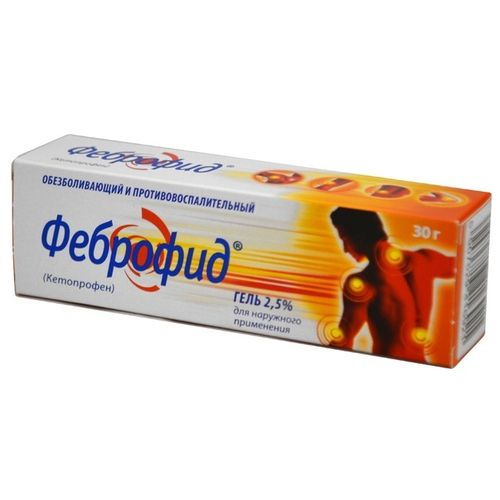 İstehsalçı: Medana Farma SC., Polşa.